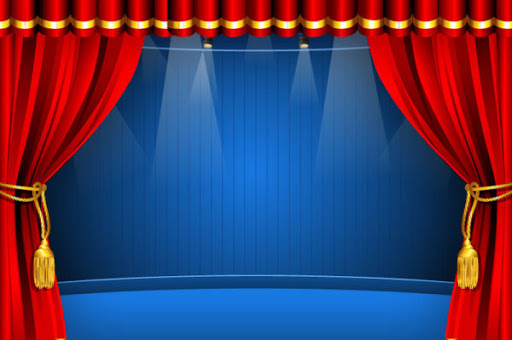 RUNG CHUÔNG VÀNG
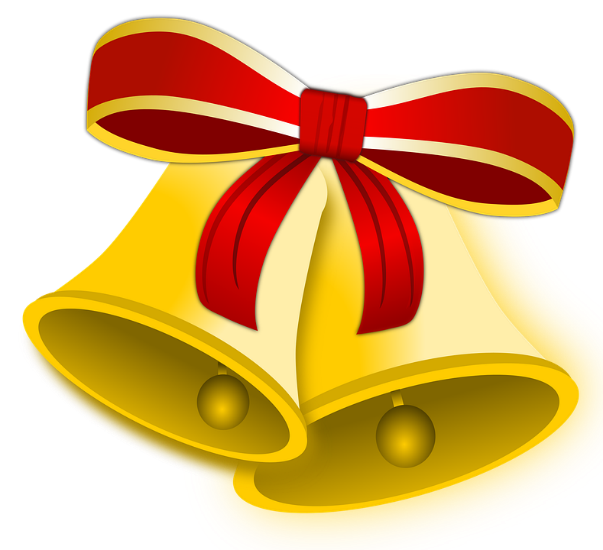 2020 - 2021
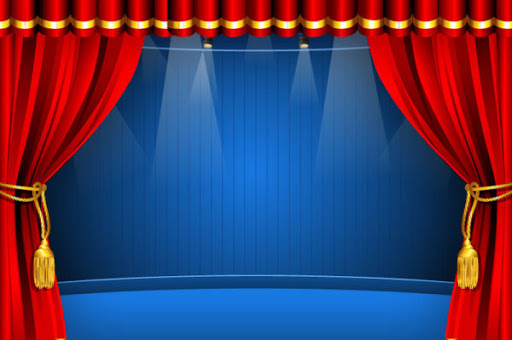 CÂU 1
Bé hãy lắng nghe giai điệu và đoán tên bài hát?
A
Chú voi con ở Bản Đôn
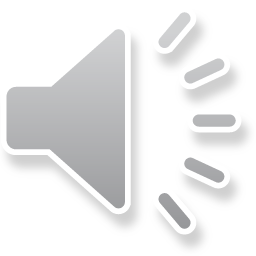 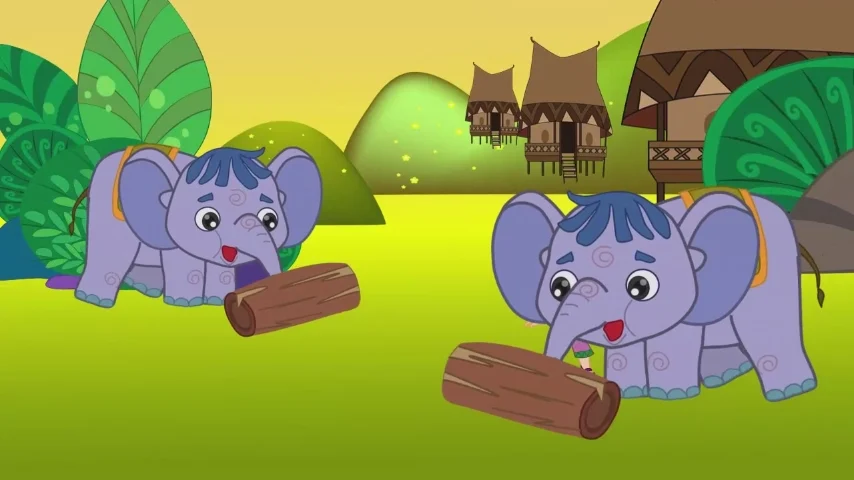 B
Cá ơi từ đâu đến
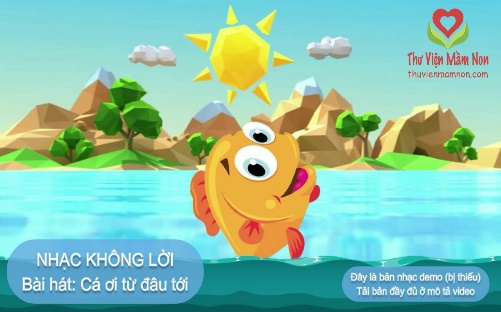 C
Con heo đất
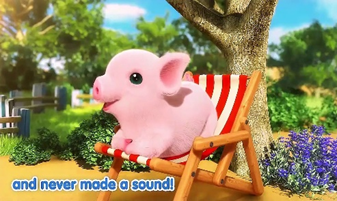 ĐÁP ÁN ĐÚNG
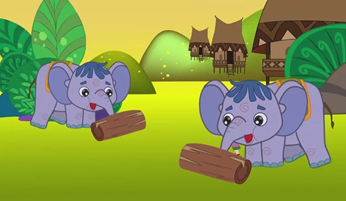 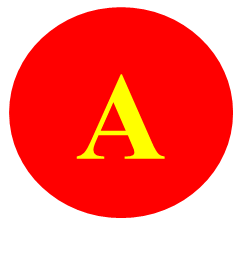 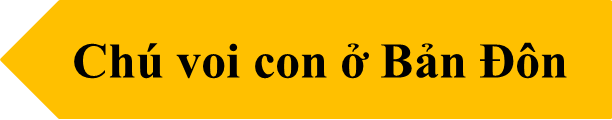 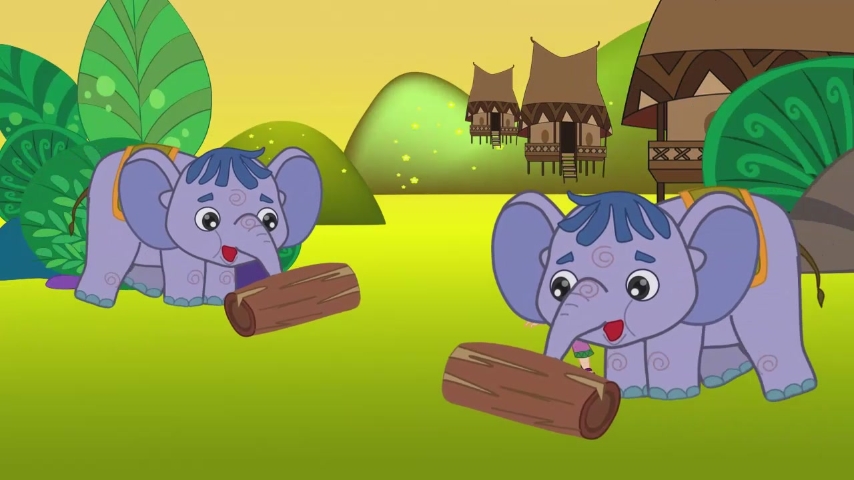 CÂU 2
Bài hát “Chú voi con ở Bản Đôn” do ai sáng tác?
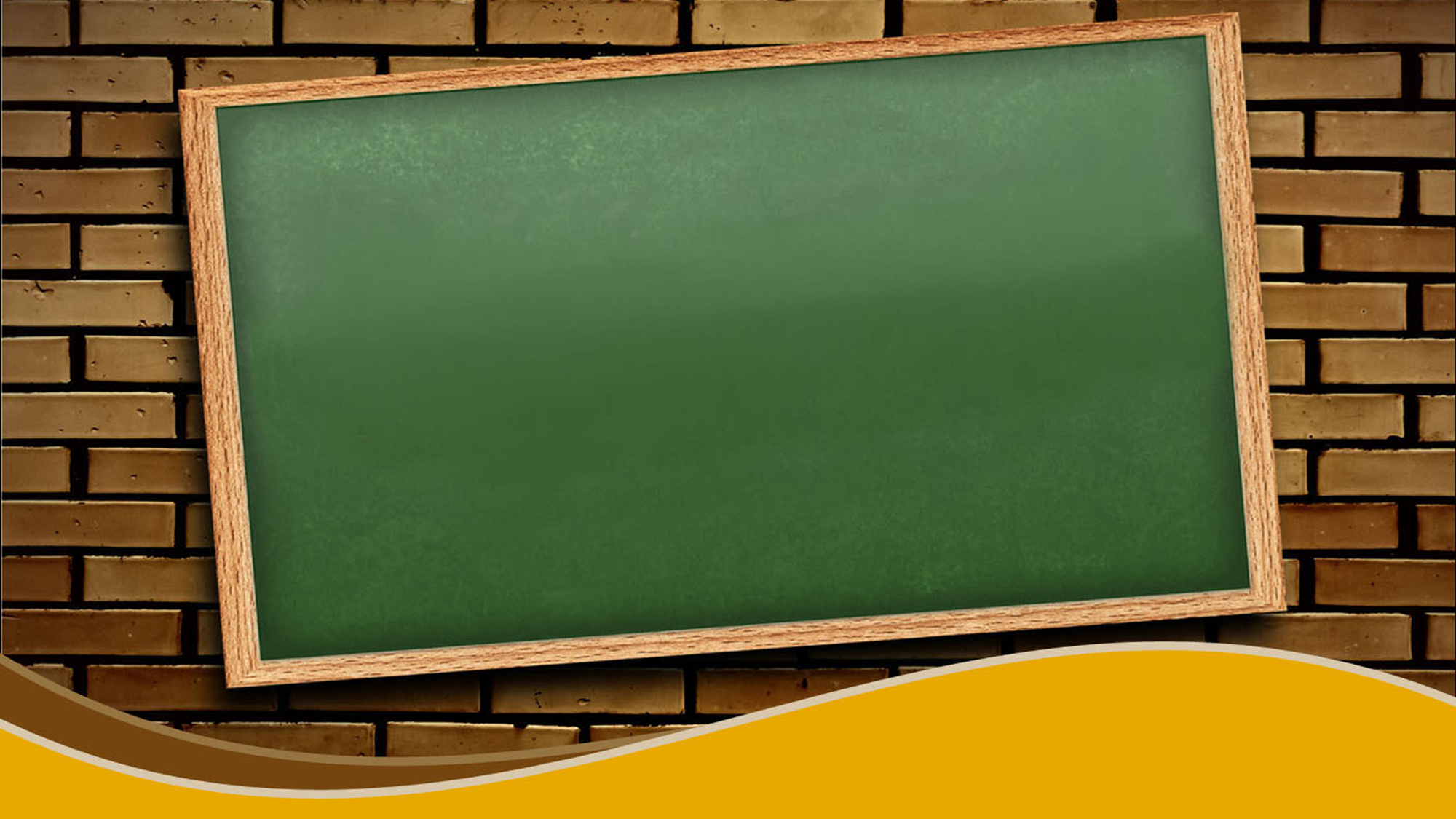 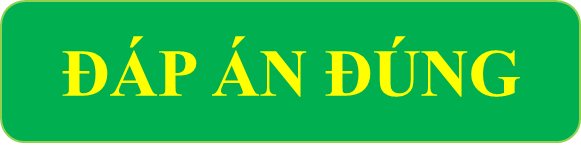 A
NHẠC SĨ PHẠM TUYÊN
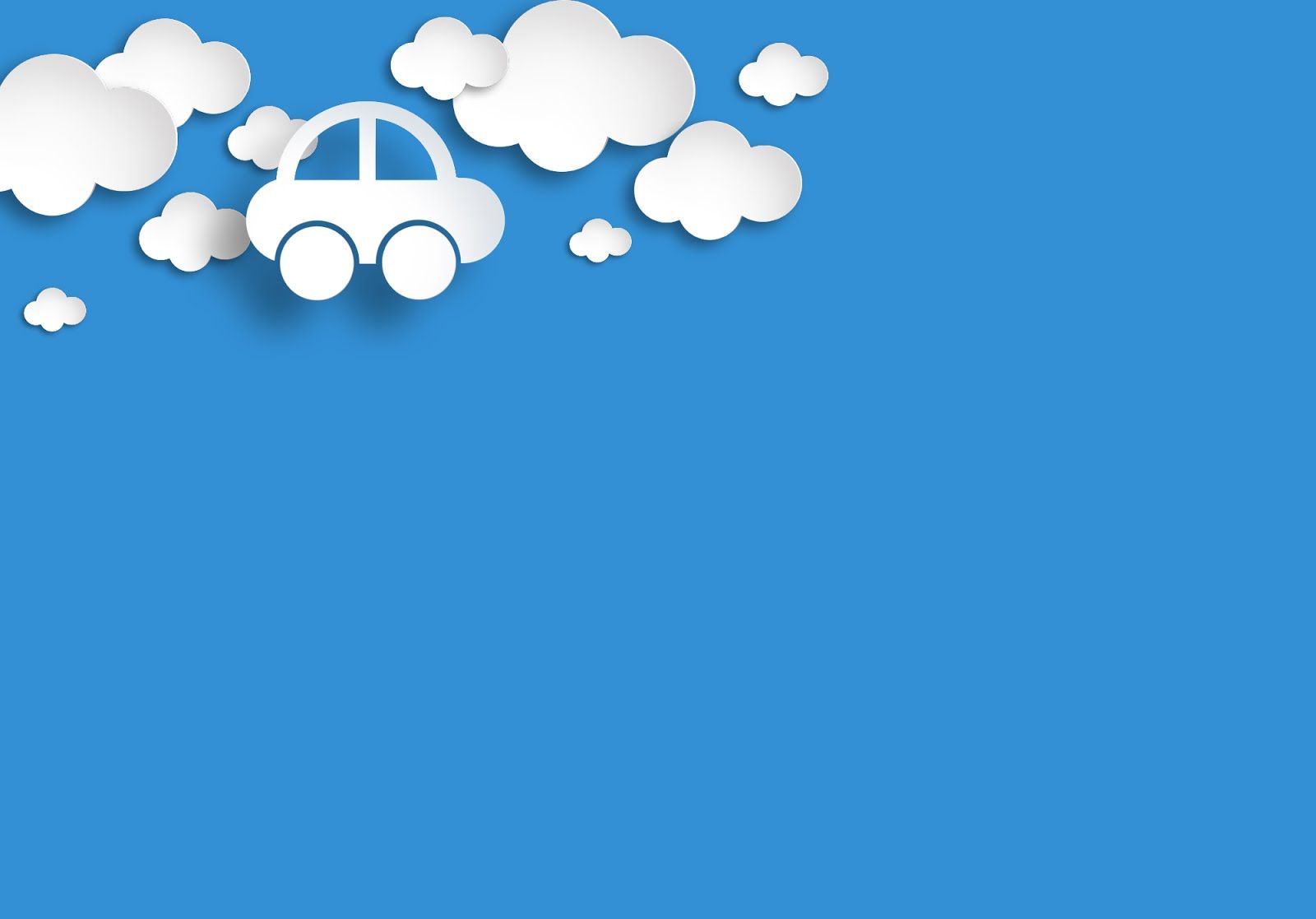 CÂU 3
Bé hãy lắng nghe và đoán xem đây là âm thanh phát ra từ nhạc cụ nào?
A. Đàn Organ
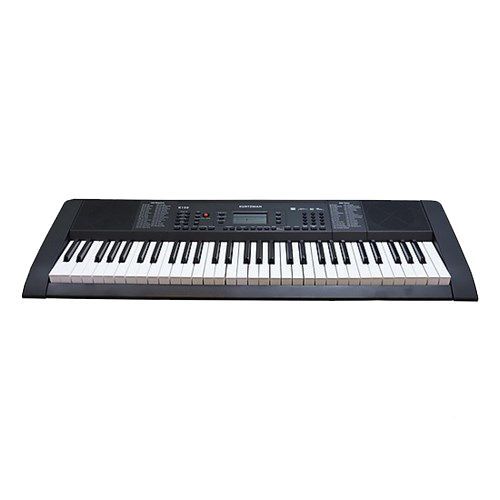 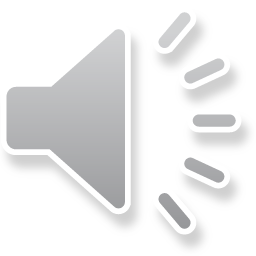 B. Ghita
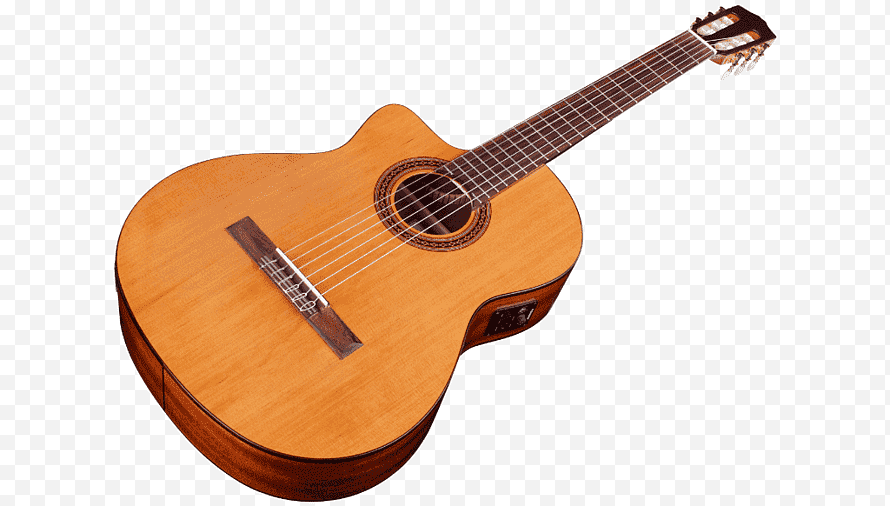 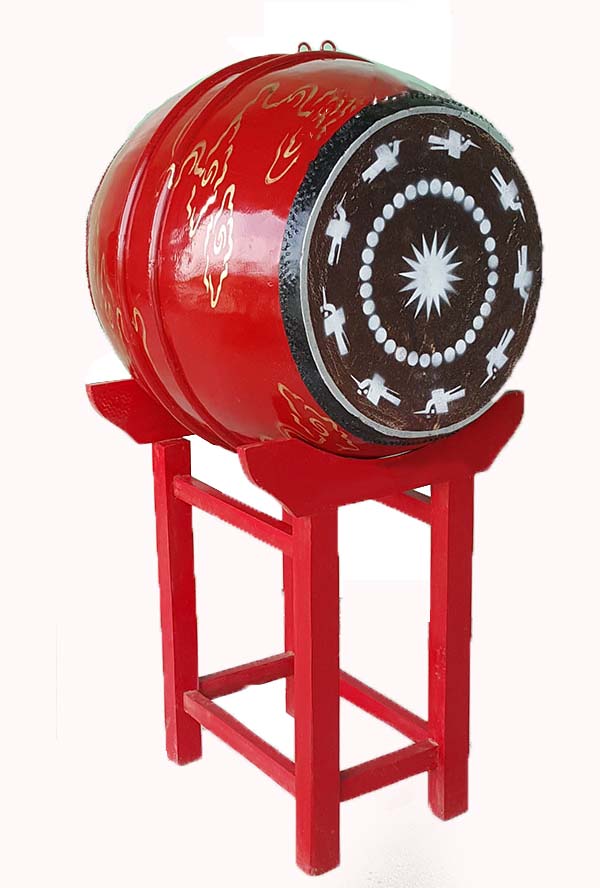 C. Trống
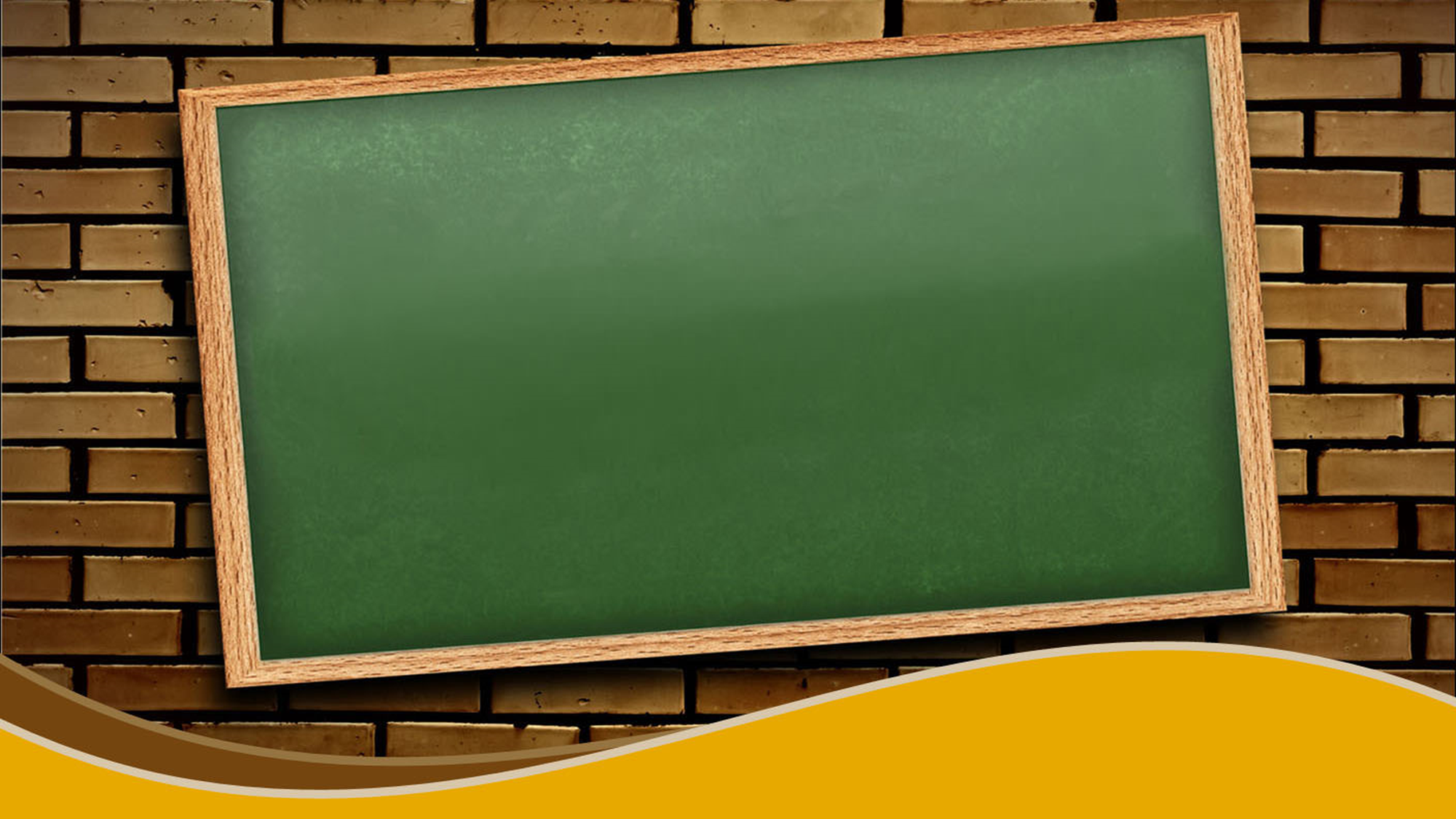 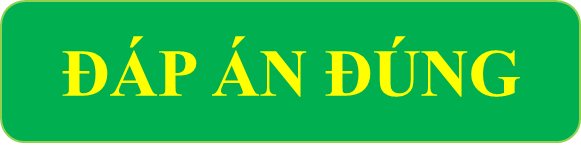 C
Trống
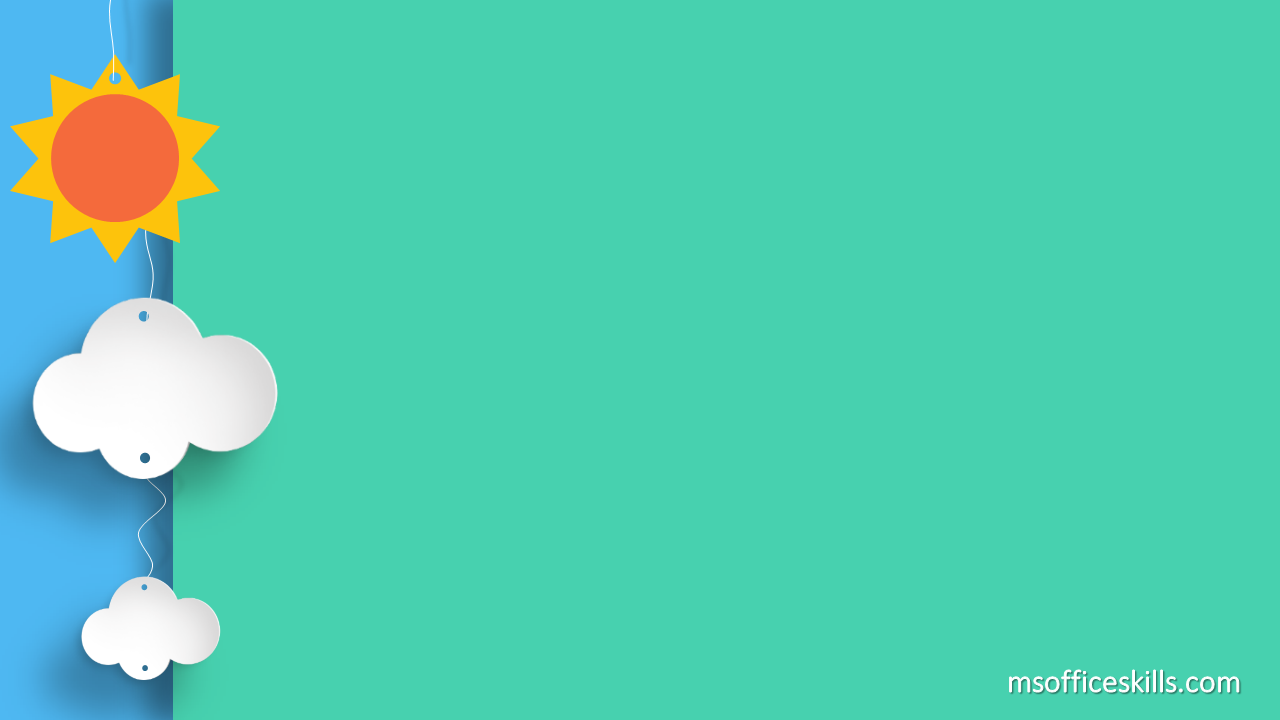 CÂU 4
Bé hãy đoán xem đây là cách vỗ tay theo tiết tấu gì?
A. Vỗ tay theo tiết tấu chậm
B. Vỗ tay theo tiết tấu nhanh
C. Vỗ tay theo tiết tấu phối hợp
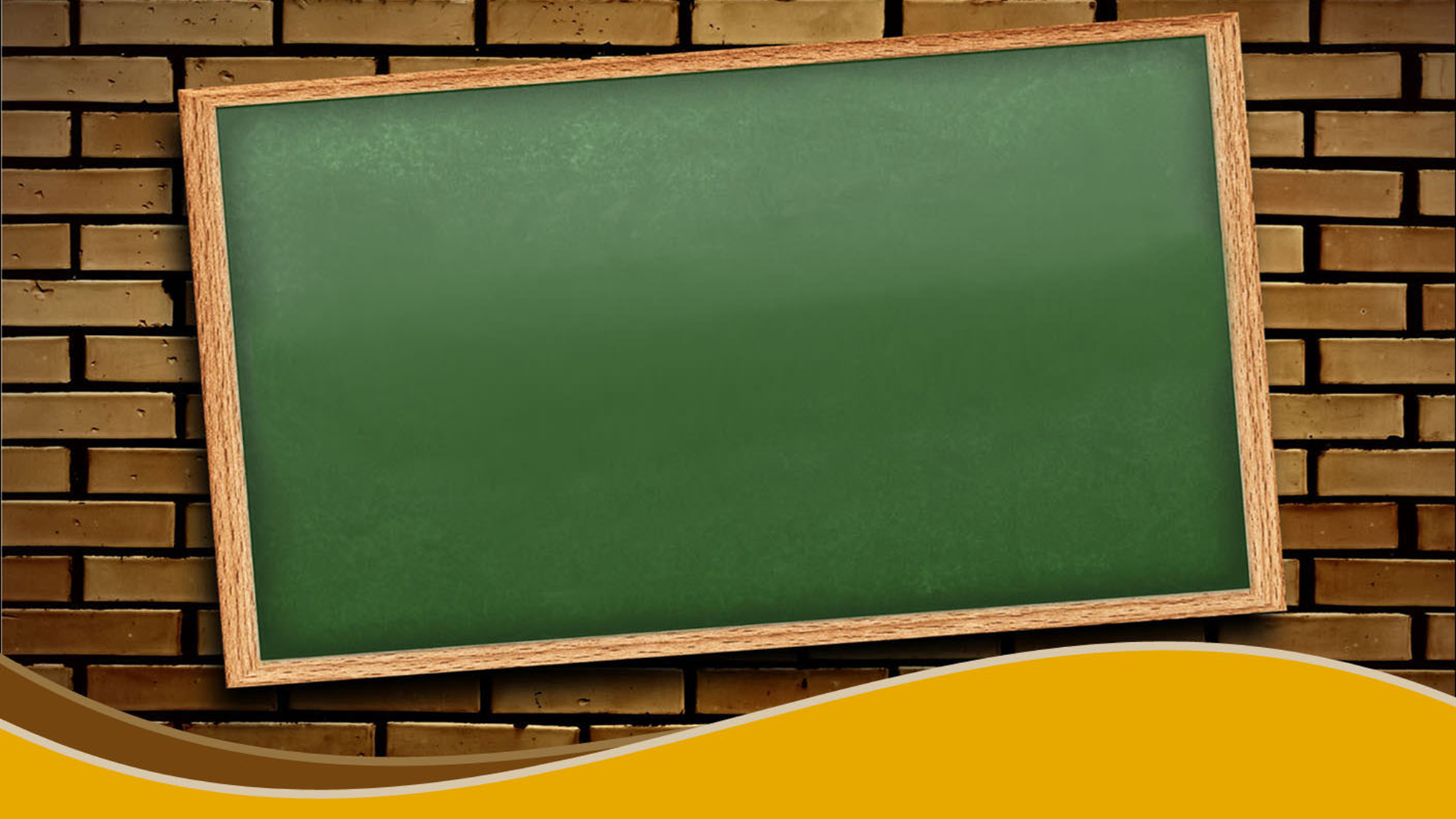 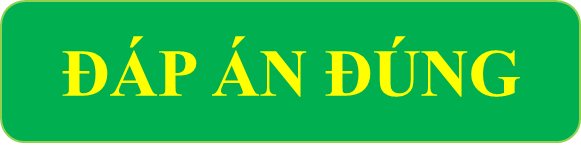 Vỗ tay theo tiết tấu phối hợp
C
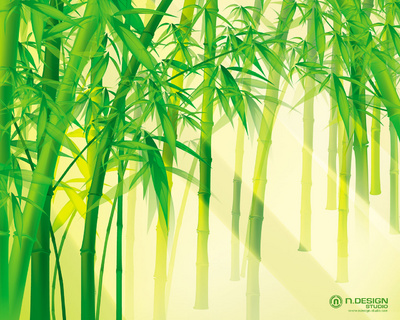 CÂU 5
Bài hát sau đây có tên là gì và thuộc làn điệu dân ca nào?
Cây trúc xinh- Dân ca quan họ Bắc Ninh
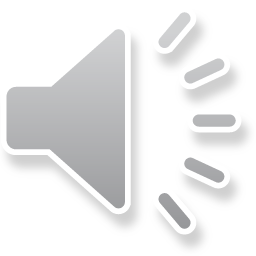 A
Cây trúc xinh- Dân ca Nam Bộ
B
Inh Lả ơi- Dân ca Thái
C
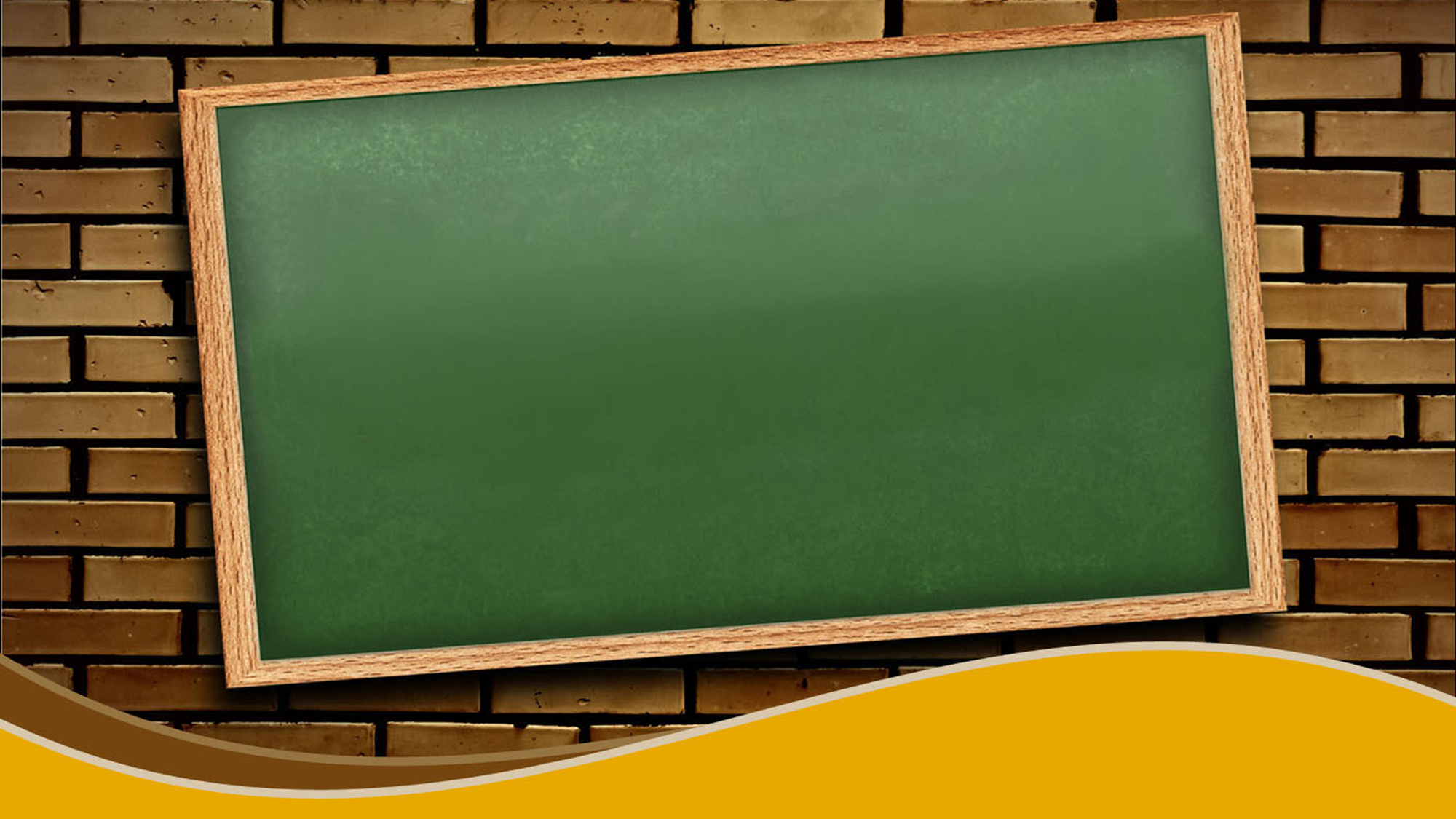 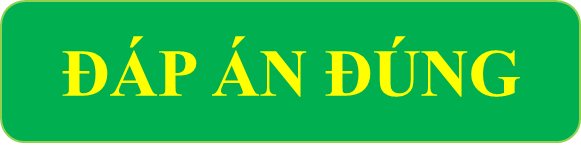 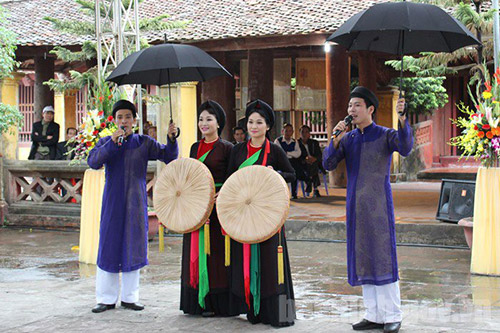 A
Cây trúc xinh- Dân ca quan họ Bắc Ninh
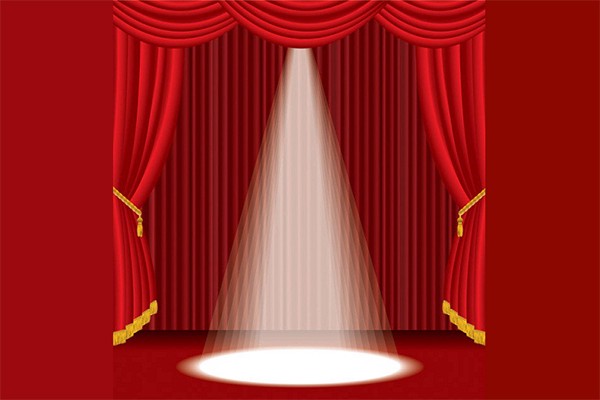 KẾT QUẢ